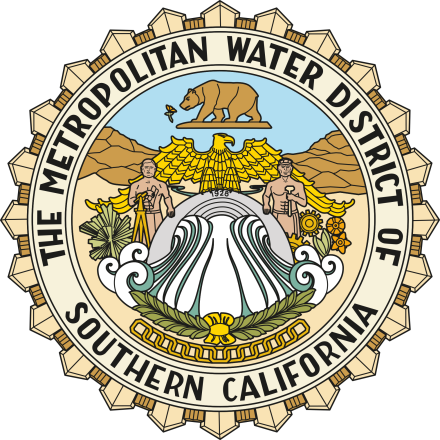 California Water
Jeffrey Kightlinger, General Manager
The Metropolitan Water District of Southern California
11/16/2015 – Arizona Town Hall
Metropolitan’s Service Area Diverse Water Supplies
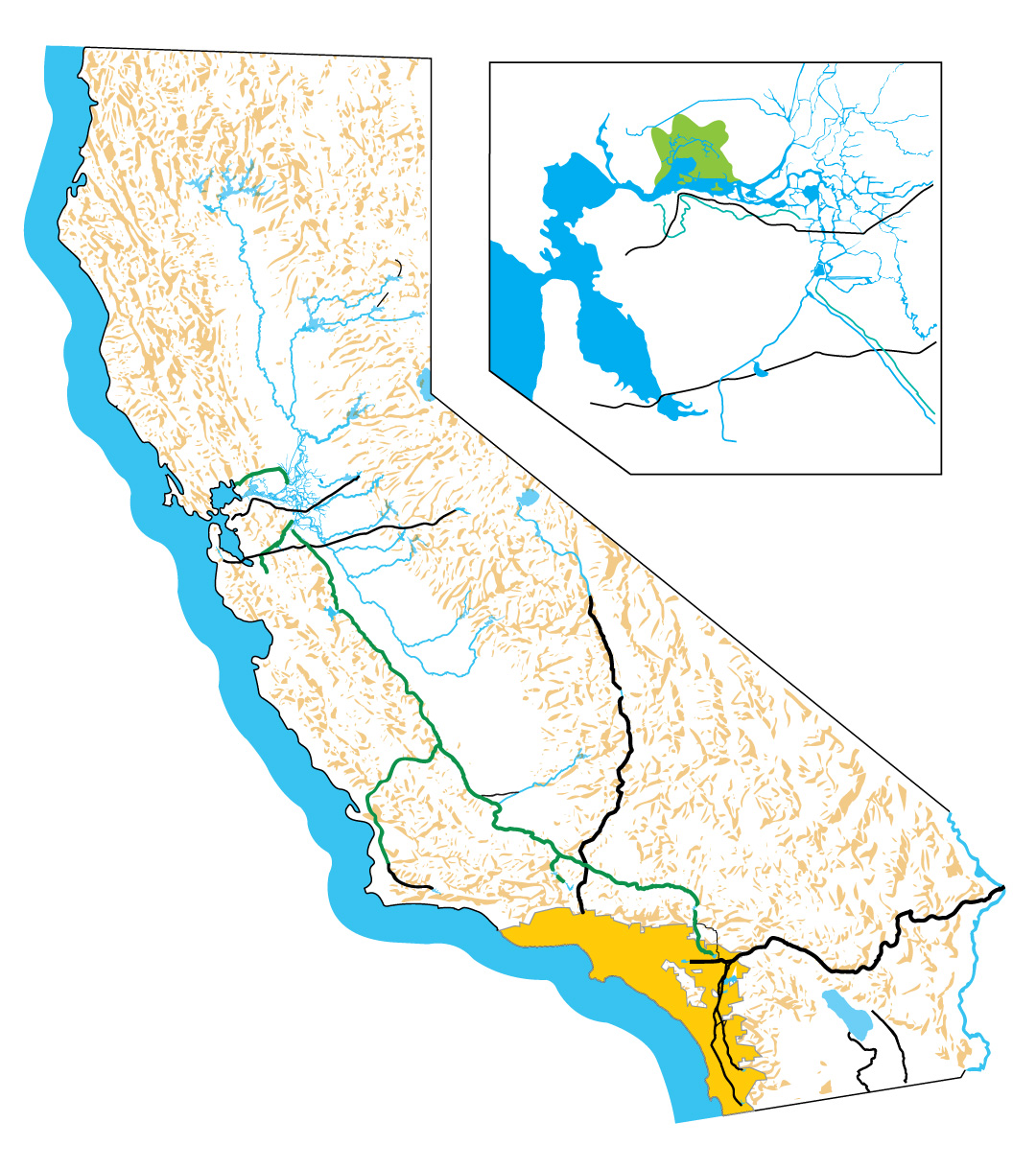 Bay-Delta
Southern California Water Portfolio
25% Colorado River
30% State Water Project	     (through the Delta)
45%  Local Supplies
Los Angeles Aqueduct
Conservation
Groundwater 
Recycling
Desalination
Los Angeles Aqueduct
State Water Project
Conservation,Local Groundwater, Recycling and Desalination
Colorado River Aqueduct
Metropolitan Water District
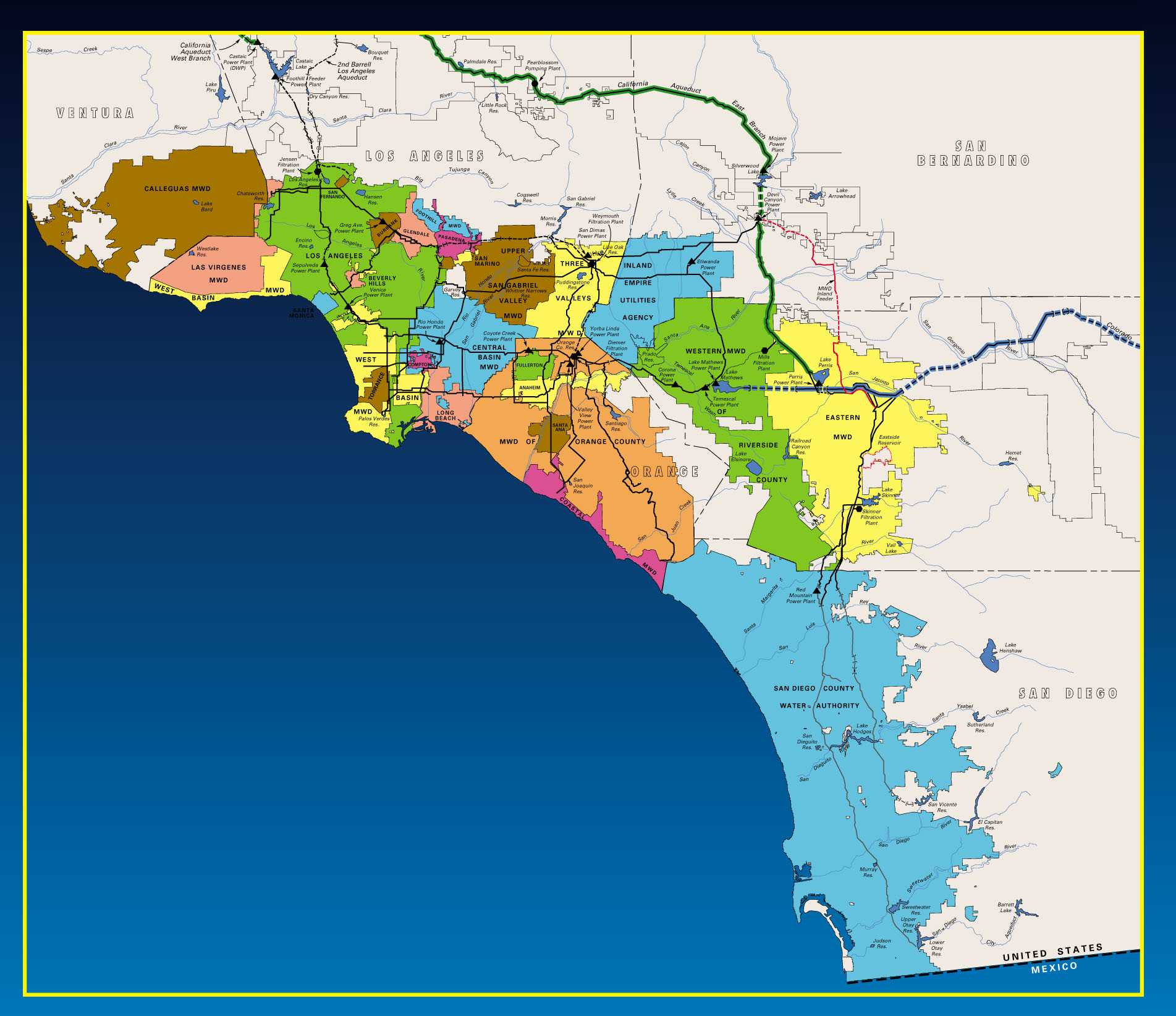 Water Wholesaler
26 Members Agencies
5,200 square miles
19 million people
$1 trillion regional economy 
4 million acre-foot average water demand
Northern California Runoff
18.26 MAF
[Speaker Notes: Impacts of Dry Hydrology

What you see is what you get
Limited reservoir storage increases
SWP Table A allocation increases will be based on observed rather than forecasted runoff
Any increases would be late in the year
Water in Oroville may be needed to meet upstream and in-Delta regulatory requirements
Export opportunities may be limited
Impacts felt across the State
Transfer supplies may be at risk]
April 1st Historical Snowpack
Northern Sierra
7 Lowest Years
Last 10 Years
Average
‘07   ‘13    ‘90   ‘88   ‘77  ‘14   ‘15
Phillips Snow Course        April 1, 2010
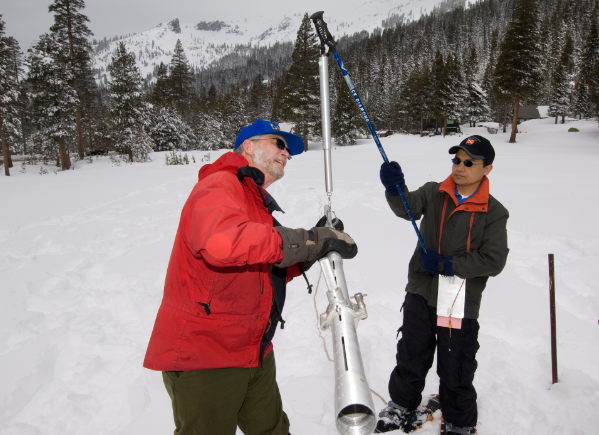 [Speaker Notes: 106% of normal]
Phillips Snow Course       April 1, 2015
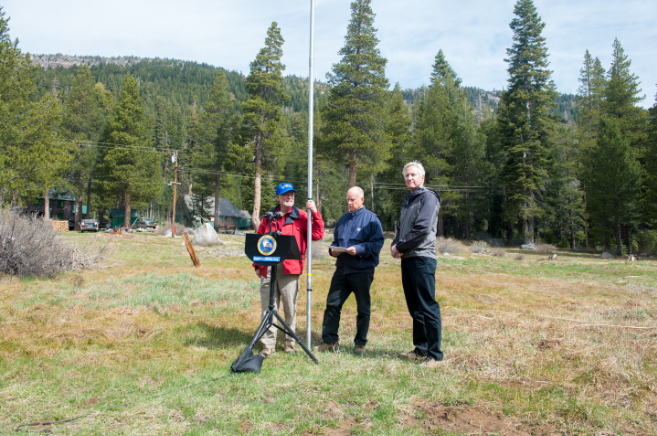 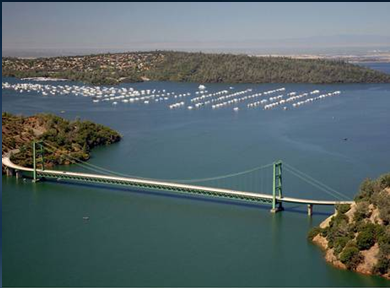 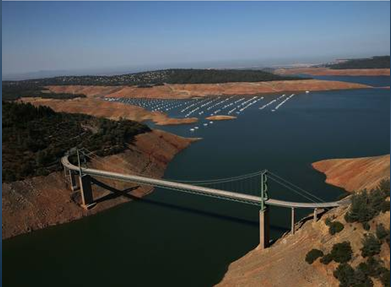 [Speaker Notes: The Green Bridge of Lake Oroville]
Upper Colorado River Basin Runoff
Upper Colorado River Basin Still in a Long-term Drought
10.88 MAF
Lake Mead
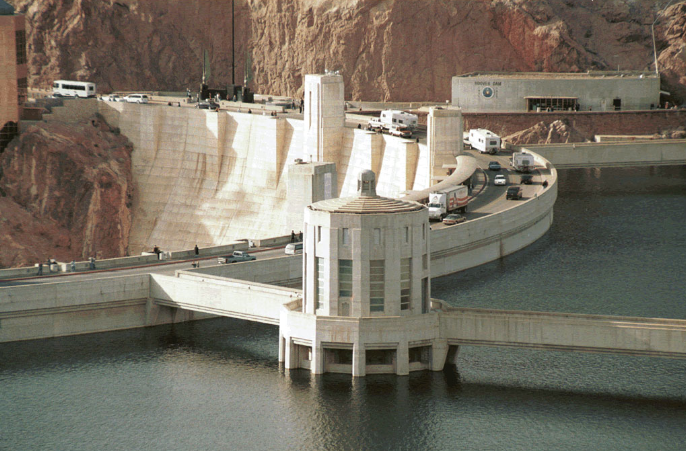 [Speaker Notes: Lake Mead full - 1998]
Lake Mead
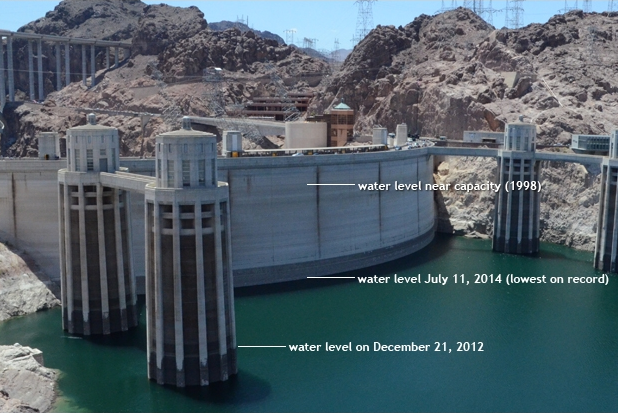 [Speaker Notes: Today we are 5 feet below this water level shown for July 11 2014.   This is the most recent photo I have.]
MWD Water Supply StrategyAverage Year Water Supply – 1990 vs. 2035
Conservation  & Recycling
(7%)
Colorado (14%)
Conservation  & Recycling
(33%)
Colorado (27%)
State WP (22%)
Local Supply (34%)
State WP (33%)
Local Supply (31%)
1990  –  41%  Local
2035  –  64%   Local
Heavy dependence on 
imported supplies
Emphasis on conservation, recycling, & local supplies
Demands Remain Flat Even As Population Grew By 5 Million
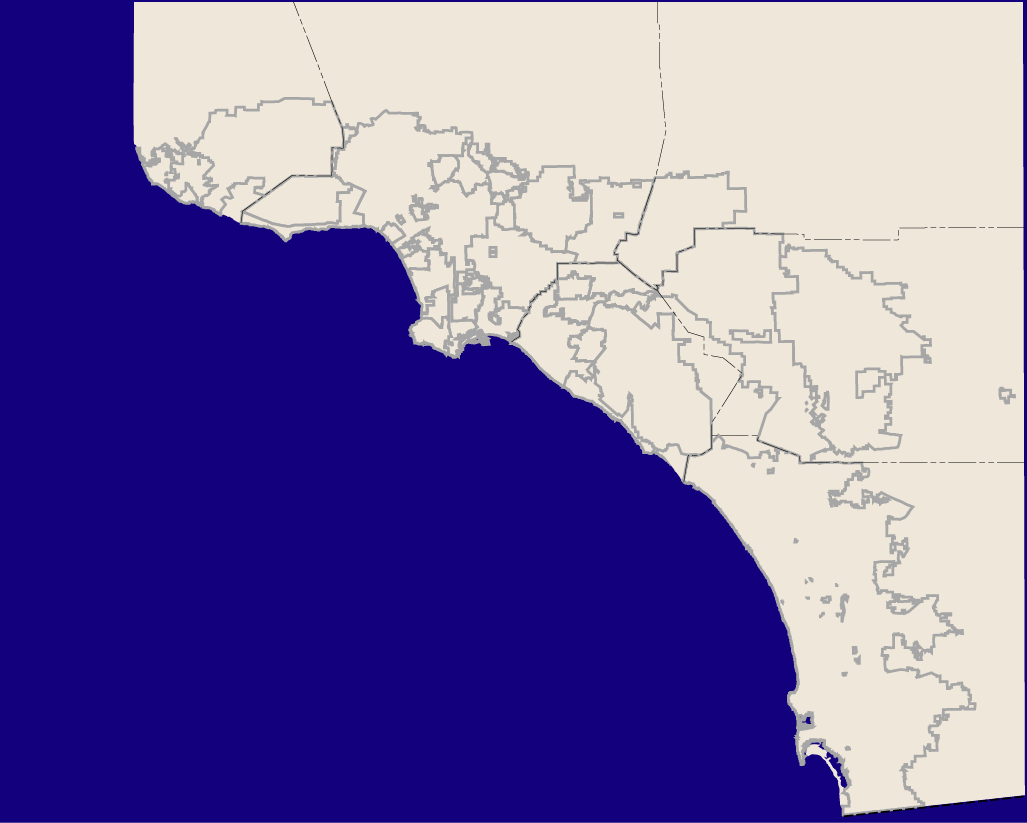 Metropolitan Water District of Southern California
Local Resources Program
14
[Speaker Notes: Metropolitan’s Local Resources Program has supported water recycling and groundwater recovery since the 1980’s.

This slide shows the location of the 99 projects located throughout Metropolitan’s service area with a contract yield of over 400,000 acre-feet with about three-fourths being recycled water.  

The program has generated nearly three million acre-feet to date and Metropolitan has spent nearly half a billion dollars to date on the LRP.]
Metropolitan’s Storage Capacity
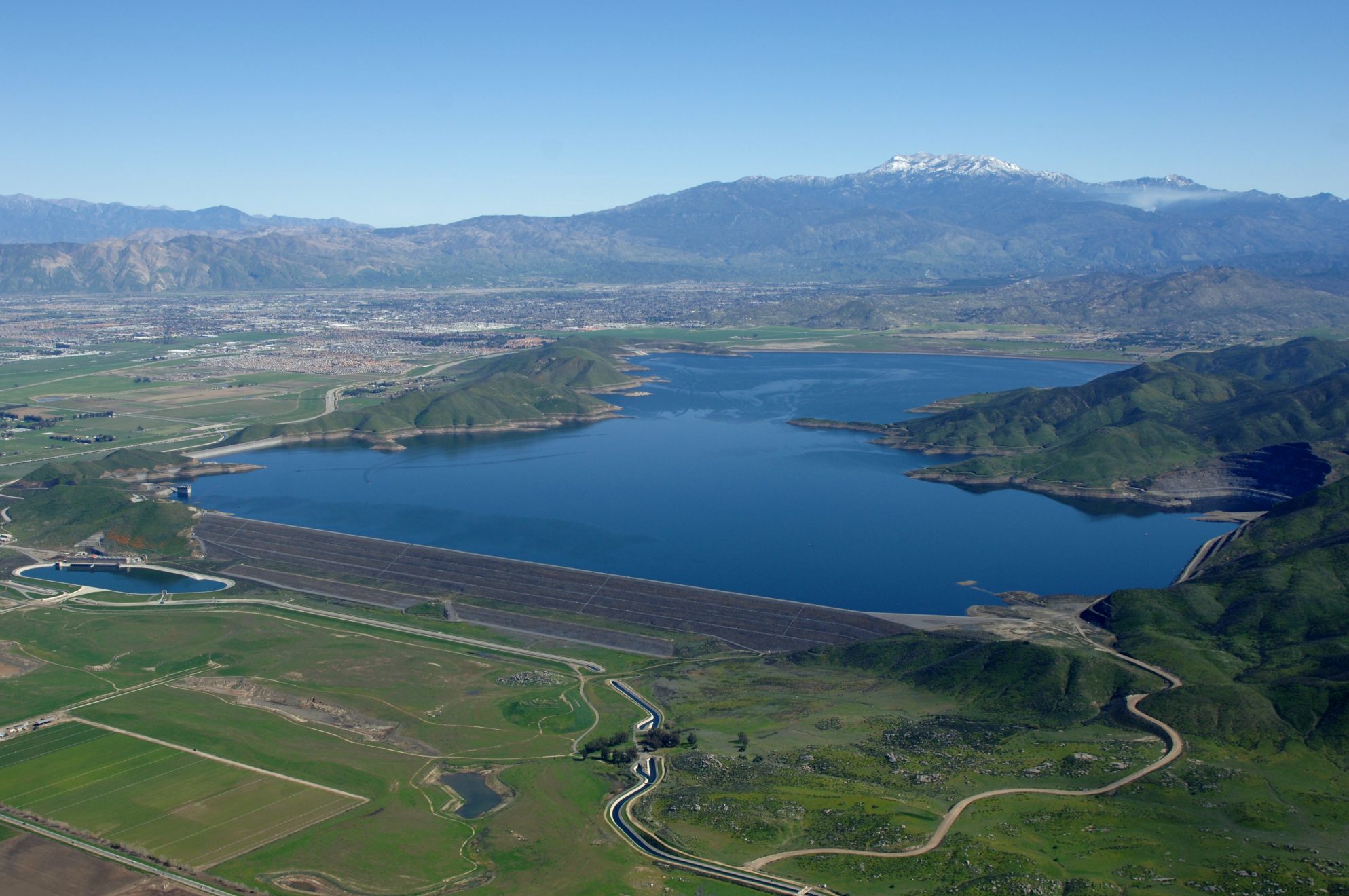 13x Increase in Capacity
Capture Wet Year Supplies  To Buffer Drought Impacts
1.1
*Estimated actual storage balances, subject to change.
[Speaker Notes: Message, we are prepared for a dry year!

2013 ending balance - 2.353 MAF, rounds to 2.4 MAF]
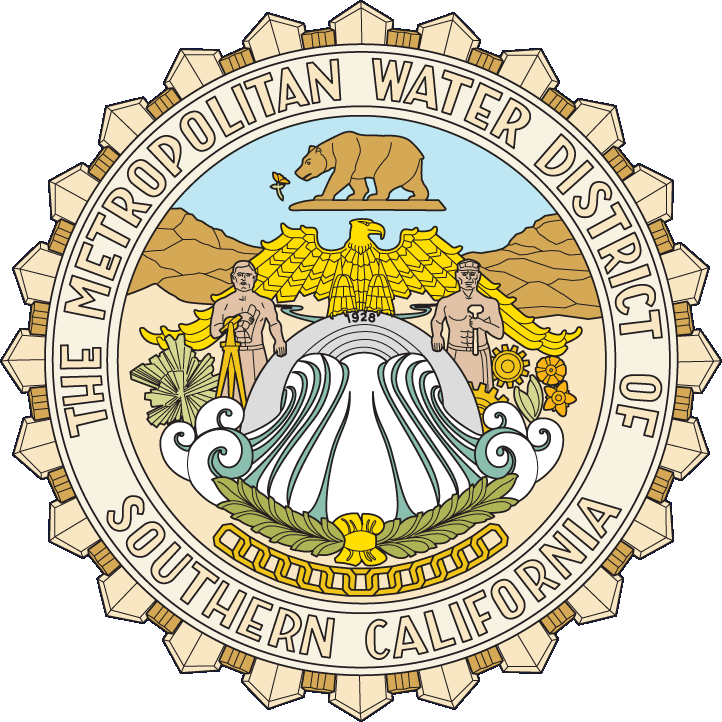